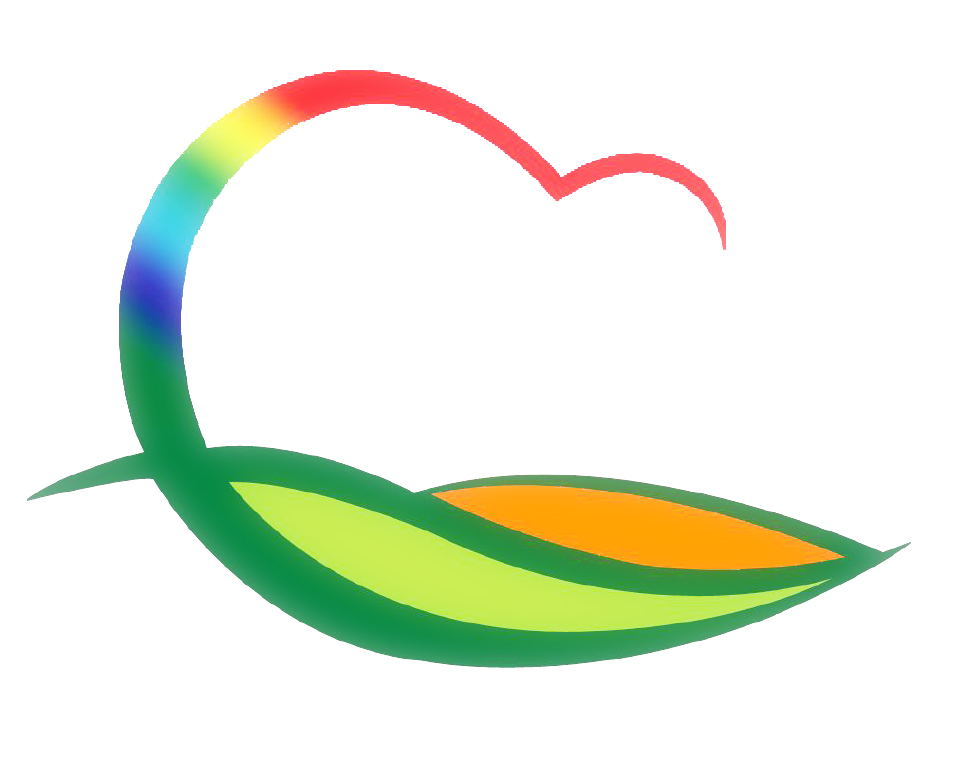 건 설 교 통 과
[Speaker Notes: 먼저, 지금의 옥천입니다.]
12-1.  2/4 분기 도로관리 심의 위원회 개최
일     시 : 5. 12 (목)  14:00
장     소 : 2층 상황실 
심의대상 
   - 도로구역에서 시설을 신설,개축,변경하는 사업
   - 그밖의 목적으로 도로굴착을 수반하는 공사
12-2. 2016년도 상반기 가로(보안)등 설치 준공    
기     간 : 2016. 5월중      
대     상 : 관내일원 100개소   
사 업 비 : 100백만원 
내     용 : 가로(보안)등설치 준공
12-3. 2015년 상반기 접도구역 관리실태 점검
기     간 : 5. 2 ∼ 5. 13
대     상 : 관내 지방도 8개 노선 
점  검 자 : 6명(대전청2, 보은국토관리1, 도청2, 군1)
내     용
    - 불법건축물 및 공작물 설치 여부
    - 경계표지판 및 안내표지판 훼손 여부
    - 불법도로점용 및 토지의 형질변경 행위 여부 등
12-4. 읍·면 버스표지판 이설 및 보수
기     간 : 5. 2 ∼ 5. 13
대     상 : 11개소(읍 ·면 버스 승하자 장소)
사 업 비 : 2백만원
내     용 : 파손, 노후화 등 유지보수
12-5. 삼일공원  버스 간이승강장 설치
기     간 :  5월중      
대     상 : 영동읍 삼일공원 버스 간이승강장
사 업 비 : 35백만원
내     용 : 노후화로 인한 신규설치
12-6. 군도 확.포장사업 추진
12-7. 도로유지보수 및 교량가설 사업추진
12-8. 농어촌도로 확.포장사업 추진
12-9. 읍면소재지종합정비사업 추진
12-10. 권역단위종합정비사업 추진
12-11. 농업생산기반시설정비사업 추진
12-12. 2016년 마중물 소액사업 추진
기      간 : 5월중
대      상 : 7개소(용산2,추풍령1, 상촌3,용화1개소)
사 업 비  : 21,000천원
내      용 : 마을진입로 꽃, 수목식재 사업 등